多様なプログラミング言語に対応可能なコードクローン検出ツール CCFinderSW
井上研究室
瀬村 雄一
[Speaker Notes: それでは，多様なプログラミング言語に対応可能なコードクローン検出ツール CCFinderSWという題目で、井上研究室の瀬村が発表いたします
15]
コードクローン
コードクローンとは，主にコピーアンドペーストで生成　される類似したコード片のことである
あるコード片に修正が必要だった場合，類似したコード片に同様の修正を行うか検討する必要がある

  ソフトウェア保守を困難にする要因として挙げられている
コードクローン
コピー＆ペースト
ファイル A
ファイル B
コピー＆ペースト
2
[Speaker Notes: まずは，研究の背景です．
コードクローンとは，主にコピーアンドペーストで生成される類似したコード片のことです．
あるコード片に修正が必要だった場合，類似したコード片に同様の修正を行うか検討する必要があることから，
コードクローンの存在はソフトウェアの保守作業を難しくするとされています．
35]
コードクローンの分類[1]
タイプ 2 のコードクローンの例
void show(int  range){
          int  x = 0; //init
          for(int i=0 ; i<range ; i++){
                    printf(“%d ”,x);
                    x=x+i;
          }
}
void print(int  max){
          int  x = 0; /*total*/
          for(int i=0 ; i<max ; i++){
                    printf(“%d ”,x);
                    x=x+i;
          }
}
コメント・変数名・関数名が異なるタイプ 2 のコードクローン
[1] Chanchal K. Roy, James R. Cordy, and Rainer Koschke. "Comparison and evaluation of code clone detection techniques and tools: A qualitative approach." Science of computer programming 74.7 (2009): 470-495.
3
[Speaker Notes: コードクローンの分類です．本研究で用いるコードクローンの分類は2つあります．
タイプワンは空白，タブ文字，改行やコメントなどを除いて一致するコードクローンのことをいいます．
タイプ2はタイプ 1 の条件に加えて，リテラル，型，識別子を除いて一致するコードクローンのことをいいます．
以下の2つのコード片は互いにタイプ2のコードクローンになっているものです．
この2つは2行目のコメントの違いや，showとprintという関数名と，rangeとmaxという変数名などが異なっているタイプ2のコードクローンです．
1:11]
コードクローン検出ツール: CCFinderX[2]
CCFinderX はコードクローン検出ツールであり，　　　　多くの企業や研究で使用されている
CCFinderX の特徴
C/C++, C#, COBOL, Visual Basic，Javaに対応

ソースコードを言語の文法に沿って字句解析を行い，　　字句単位のコードクローンを検出

識別子やリテラルを表す字句を判別することで，　　　　　 タイプ 2 のコードクローンを検出
[2] CCFinder ホームページ http://www.ccfinder.net/ccfinderxos-j.html
4
[Speaker Notes: 今までに，自動的にコードクローンを検出するツールがいくつも提案されており，その1つにCCFinderXがあります．
CCFinderXの特徴として以下のようなものがあります．
C/C++, C#, COBOL, Visual Basic，Javaに対応している．
ソースコードを言語の文法に沿って字句解析を行い，字句単位のコードクローンを検出します．
識別子やリテラルを表す字句を判別することで，タイプ 2 のコードクローンを検出します．
1:43]
CCFinderX の処理概要（字句解析）
字句解析の例
if (b==c) value=i ; //comment
ソースコード
CCFinderX
if
(
b
==
c
)
value
=
i
;
字句解析
変換処理
ソースコードを意味を持つ字句に分割　する処理を字句解析と呼ぶ

字句解析は言語の文法に依存するため，言語ごとに実装を変更しなければならない
クローン検出・出力
クローン位置情報
5
[Speaker Notes: 次にCCFinderXの処理概要について，説明します．
CCFinderXはソースコードを入力と与えると，
この字句解析は
ソースコードを意味を持つ字句に分割　する処理を字句解析と呼ぶ
右の上のif文があったら
字句解析は言語の文法に依存するため，言語ごとに実装を変更しなければならない
2:25]
CCFinderX の処理概要（変換処理）
if (b==c) value=i ; //comment
ソースコード
CCFinderX
変換処理の例
if
(
b
==
c
)
value
=
i
;
字句解析
変換処理
if
(
$
==
$
)
$
=
$
;
タイプ 2 のコードクローンを検出するために行われる処理である

識別子やリテラルを表す文字列を，同じ　字句に置換する（予約語は置換しない）

予約語や変数名の定義は言語によって　違うため，実装を変更しなければならない
クローン検出・出力
クローン位置情報
6
[Speaker Notes: 次に変換処理です
タイプ 2 のコードクローンを検出するために行われる処理である
識別子やリテラルを表す文字列を，同じ字句に置換する（予約語は置換しない）
予約語や変数名の定義は言語によって　違うため，実装を変更しなければなりません
3:00]
多言語に対応したコードクローン検出
実務で使用されているプログラミング言語は多様化し　続けており，コードクローン検出もその多様化に柔軟に対応する必要がある
コードクローン検出ツールの対応言語を増やすには，個別の字句解析を実装する必要がある
-- しかし，それぞれの言語に対応するのは手間がかかる
多くの言語に簡単に対応できる仕組みを使えば，　　　　ツール開発者の手間が少なくなる[3]
対応したい言語の文法を容易に入力できる仕組みを持つコードクローン検出ツールを作る
[3] Kazunori Sakamoto. OCCF: A framework for developing test coverage measurement tools supporting multiple programming languages. IEEE Sixth International Conference on Software Testing, Verification and Validation (ICST), pp.422--430, 2013
7
[Speaker Notes: 次に，多言語に対応したコードクローン検出についてです．
研究の背景として，実務で使用されているプログラミング言語は多様化し続けており，コードクローン検出もその多様化に柔軟に対応する必要があります
→　字句単位のコードクローン検出において，ツールの対応言語を増やすには，個別の字句解析を実装する必要がある
しかし，それぞれの言語に対応するのは手間がかかる
→　ここで，多くの言語に簡単に対応できる仕組みを使えば，クローン検出ツール開発者の手間が少ない[3]
→なので，対応したい言語の文法を容易に入力できる仕組みを持つコードクローン検出ツールを作ることで，字句解析を実装する手間をへらすことが出来ます
3:46]
構文定義記述の利用
プログラミング言語の構文解析器（パーサ）の実装の　　支援として作られたのが構文解析器生成系である
構文解析器生成系 ANTLR は言語の構文定義記述から，　　　　Java や C などの言語で書かれた構文解析器を生成する
GitHub リポジトリ grammars-v4 [5] は 150 以上の　　構文定義記述が集められている
このような構文定義記述から，コードクローン検出に必要な情報だけを取得して適用すれば良い
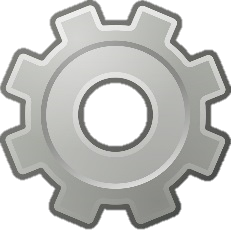 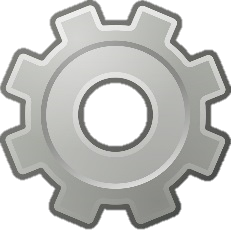 prog: expr;
expr: term (('+'|'-') term)*;
term: factor (('*'|'/') factor)*;
factor: INT | '(' expr ')' ;
INT     : [0-9]+ ;
prog: expr;
expr: term (('+'|'-') term)*;
term: factor (('*'|'/') factor)*;
factor: INT | '(' expr ')' ;
INT     : [0-9]+ ;
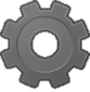 prog: expr;
expr: term (('+'|'-') term)*;
term: factor (('*'|'/') factor)*;
factor: INT | '(' expr ')' ;
INT     : [0-9]+ ;
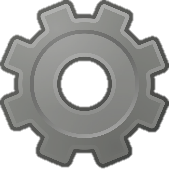 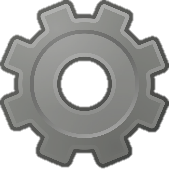 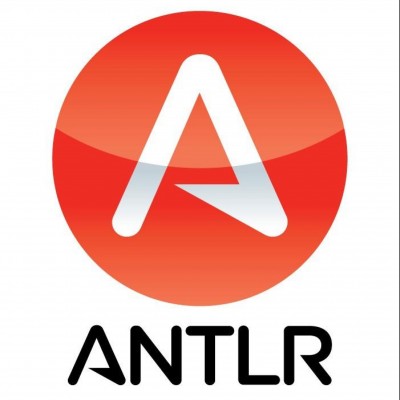 入力
出力
本研究では構文定義記述のみを使用する
構文解析器生成系
ANTLR
構文定義記述
構文解析器
[4] ANTLR: http://www.antlr.org/
[5] https://github.com/antlr/grammars-v4
8
[Speaker Notes: 次に，構文解析器生成系の説明です．
プログラミング言語の構文解析器の実装の支援として作られたのが構文解析器生成系である
図指す
構文解析器生成系 ANTLR は言語の構文定義記述から，Java や C などの言語で書かれた構文解析器を生成する
GitHub リポジトリの grammars-v4 は 150 以上の構文定義記述が集められている
本研究では構文定義記述から，コードクローン検出に必要な情報だけを取得して適用すれば良い
4:45]
本研究の概要
提案ツール
字句解析に必要な文法情報を，構文定義記述から自動的に抽出するモジュールを開発した
このモジュールを用いて，多様な言語に対応可能な　　コードクローン検出ツール CCFinderSW を開発した

評価実験
提案モジュールの有用性を示すために，どの程度の　　構文定義記述から文法情報が抽出可能かを示した
Verilog HDL に対して CCFinderSW を実行し，　　　既存手法よりも高い精度で検出できることを示した
9
[Speaker Notes: 以上のことをふまえて，本研究の概要です．
提案ツール
コードクローン検出における字句解析に必要な情報を，ANTLRの構文定義記述から自動的に抽出するモジュールを開発しました
このモジュールを用いて，多様なプログラミング言語に対応可能なコードクローン検出ツール CCFinderSW を　開発しました

評価実験
提案モジュールの有用性を示すために，どの程度の構文定義記述から文法情報が抽出可能かを示した
Verilog HDL に対して CCFinderSW を実行し，既存手法よりも高い精度で検出できることを示した
5:20]
CCFinderSWの処理概要
Source Code
Source Code
構文定義記述
ソースコード
利用者は構文定義記述を　リポジトリから取得して
CCFinderSW に与える
CCFinderSW
コメント除去
字句解析
構文定義記述解析　モジュール
字句分割
コメント文法
情報
識別子判別
字句列
予約語情報
変換処理
変換済みの字句列
提案モジュールは
字句解析で必要な情報を自動的に抽出する
クローン検出・出力整形
クローン情報
10
[Speaker Notes: こちらが，本研究で開発したコードクローン検出ツールであるCCFinderSWの処理概要になります．
CCFinderXの処理概要に基づき，一から実装を行いました．
CCFinderSWでも字句解析，変換処理，クローン検出・出力整形を行ってクローン情報を出力します．
変更点としては，字句解析の処理を，コメント除去，字句分割，識別子判別に細分化しました．
また本研究で開発モジュールである，構文定義記述解析モジュールをコードクローン検出ツールに組み込みました．
→ツール内部の処理では，新たに開発したモジュールが入力された構文定義記述を解析し，字句解析に必要な情報を自動的に抽出し，字句解析部に渡しています
→この仕組みによって利用者が入力として与えるものは構文定義記述ファイルとなります．利用者は構文定義記述ファイルが集められたリポジトリから対象言語のものを取得してツールに与えれば良いです．
6:25]
構文定義記述解析モジュールの実装
ANTLR の構文定義記述から 3 つの情報を抽出する
 コメント文法の抽出と正規表現への変換

 文字列リテラル文法の抽出と正規表現への変換

 予約語の抽出と正規表現への変換
構文定義記述
構文定義記述解析モジュール
本発表ではコメント文法の　抽出・変換のみ説明を行う
コメント文法を表す正規表現
文字列リテラル　　を表す正規表現
予約語を表す正規表現
11
[Speaker Notes: 構文定義記述解析モジュールについての説明です．
本研究で開発したコードクローン検出ツールの中に組み込まれたもので，ANTLRの構文定義記述から3つの情報を抽出します．
この3つの情報はコメント・文字列リテラル・予約語です．文字列リテラルはコメント文法の例外として字句解析で利用されます．
このモジュールは3つの情報を抽出し，正規表現に変換して出力します．
本発表では，このうちのコメント文法の抽出と正規表現への変換について説明します．
7:06]
構文定義記述の定義方法の調査
実装にあたり，構文定義記述内でどのようにコメントと予約語と文字列のルールが定義されているかを調査した
GitHub 上のリポジトリ ”grammars-v4” 内の構文定義記述ファイルを対象とした
このリポジトリは 150 以上の構文定義記述ファイルが用意されている
例：C 言語の構文定義記述内のコメント文法[7]
BlockComment : '/*' .*? '*/' -> skip ;
/*から*/までをコメントと定義する文法
LineComment : '//' ~[\r\n]* -> skip ;
//から行末までをコメントと定義する文法
[6] https://github.com/antlr/grammars-v4/blob/master/c/C.g4
12
[Speaker Notes: まず，実装にあたり，構文定義記述内でどのようにコメントと予約語と文字列のルールが定義されているかを調査いたしました．
GitHub 上のリポジトリ ”grammars-v4” 内の構文定義記述ファイルを対象とした．
例として，C 言語の構文定義記述内のコメント文法を用いて説明します．
このファイルの中の，BlockCommentという定義ではこのような記述がされており，これは/*から*/までをコメントと定義する文法を表しています
LineCommentという定義ではこのような記述がされており，これは//から行末までをコメントと定義する文法を表しています
このような定義をコメントの定義だと認識し，抽出することが開発したモジュールの目的です．
8:21]
調査に基づくコメント文法の抽出
構文定義記述への調査をもとに 4 つの判断基準を設けた
どれかに当てはまれば，コメントに関する文法である

skip コマンドが呼ばれている

channel(HIDDEN) コマンドが呼ばれている

ルール名に COMMENT という文字が含まれている

channel コマンドが呼ばれていて， channel名にCOMMENT という文字が含まれている
Block: ‘/*’ .*? ‘*/’ -> skip;
Block: '/*' .*? '*/‘ -> channel(HIDDEN);
Comment:   ‘/*’ .*? ‘*/’;
Block: '/*' .*? '*/'  -> channel(COMMENT_C);
13
[Speaker Notes: そして，構文定義記述への調査をもとに 4 つの判断基準を設けた．
どれかに当てはまれば，コメントに関する文法であると判断します．
割愛します．
9:00]
コメント文法の正規表現への変換手順
構文定義記述のルールからコメントに相当する正規表現への変換は 4 つのステップに分けられる
全てのルールの中からコメントに関するルールを選びだす
ステップ A
それぞれのルールの中で，別のルールを参照している部分を再帰的に適用する
ステップ B
ステップ B で生成されたルールを Java で使用　される正規表現に変換する
ステップ C
生成された正規表現を全て結合して 1 つの表現にする
ステップ D
14
[Speaker Notes: 構文定義記述のルールからコメントに相当する正規表現への変換は 4 つのステップに分けられます．
このステップについて，次のスライドから具体的な例を用いて説明します．
9:15]
コメント抽出 : ステップ A
4つの判断基準に基づいて，コメントに関する定義を　選び出す
ステップ A
BComment: CSTART .*? CEND;
LComment: DSLASH ~[\r\n]*;
CSTART: ’/*’;
CEND: ’*/’;
DSLASH: ’//’;
ステップ B
BComment: '/*' .*? '*/';
LComment: '//' ~[\r\n]*;
ステップ C
/\*[\s\S]*?\*/
//((?![\r\n])[\s\S])*
ステップ D
/\*[\s\S]*?\*/|//((?![\r\n])[\s\S])*
15
コメント抽出 :ステップ B
ステップ A で選ばれたそれぞれのルールの中で，　　　別のルールを参照している部分を再帰的に適用する
ステップ A
BComment: CSTART .*? CEND;
LComment: DSLASH ~[\r\n]*;
CSTART: ’/*’;
CEND: ’*/’;
DSLASH: ’//’;
ステップ B
BComment: '/*' .*? '*/';
LComment: '//' ~[\r\n]*;
ステップ C
/\*[\s\S]*?\*/
//((?![\r\n])[\s\S])*
ステップ D
/\*[\s\S]*?\*/|//((?![\r\n])[\s\S])*
16
コメント抽出 :ステップ C
CCFinderSW は Java で開発しているため，使用可能な　正規表現に直す
ステップ A
BComment: CSTART .*? CEND;
LComment: DSLASH ~[\r\n]*;
CSTART: ’/*’;
CEND: ’*/’;
DSLASH: ’//’;
ステップ B
BComment: '/*' .*? '*/';
LComment: '//' ~[\r\n]*;
ステップ C
/\*[\s\S]*?\*/
//((?![\r\n])[\s\S])*
ステップ D
/\*[\s\S]*?\*/|//((?![\r\n])[\s\S])*
17
コメント抽出 :ステップ D
OR の表現である ’|’ を用いて結合する
ステップ A
BComment: CSTART .*? CEND;
LComment: DSLASH ~[\r\n]*;
CSTART: ’/*’;
CEND: ’*/’;
DSLASH: ’//’;
ステップ B
BComment: '/*' .*? '*/';
LComment: '//' ~[\r\n]*;
ステップ C
/\*[\s\S]*?\*/
//((?![\r\n])[\s\S])*
ステップ D
/\*[\s\S]*?\*/|//((?![\r\n])[\s\S])*
18
[Speaker Notes: 10:10]
提案モジュールを用いた文法情報抽出実験 1/2
RQ 1:
提案モジュールは，どの程度の構文定義記述から文法情報を正しく抽出できるか？

実験対象:
GitHub 上のリポジトリ ”grammars-v4” 内の　    　　構文定義記述ファイルを対象とした
この中から GitHub の Advanced search[7] の検索対象になっている 42 言語に絞った
[7] https://github.com/search/advanced
19
[Speaker Notes: 目的は

対象は
10:40]
提案モジュールを用いた文法情報抽出実験 2/2
実験の手順:
各言語の構文定義記述から，コメントと予約語と文字列リテラルの表現を手作業で探し，正解として記録する
提案モジュールを実行し，出力された正規表現が，　　正解であるかどうかを判定した

Answer 1:
42 言語中 34 言語で全ての情報を抽出出来た
各情報を抽出出来た数
（内数は言語にその文法の定義が存在しないもの）
コメントは 39(1)
予約語は 41(4)
文字列リテラルは 35(2)
20
[Speaker Notes: 11:20]
RQ 2, 3
RQ 2:
Verilog HDL のコードクローン検出において，既存手法と比較して精度は高いか？
Answer 2:
適合率は100％，再現率は99％となり，既存手法のものと比べても高い値となっている

RQ 3:
CCFinderX で検出される C++ のコードクローンのうち，CCFinderSW はどの程度を検出することができるか？
Answer 3:
約98%を検出することができ， CCFinderX とほぼ同等の検出能力を持つことを示した
21
[Speaker Notes: 本研究では，CCFinderSWを評価するための実験をいくつかおこないました．
発表ではこの中から文法情報抽出実験とVerilog HDLに対するコードクローン検出精度測定実験について説明します．
またもう一つの実験としてCCFinderXとのクローン検出結果の比較実験について簡単に説明させていただきます．
C＋+ に対するコードクローン検出における，CCFinderXとの検出結果を比較を行った．
CCFinderX で検出されたコードクローンのうち98％を，CCFinderSW は検出することができたため，2つの検出ツールはほぼ同等の検出能力を持っていることを示しました．
12:10]
まとめと今後の課題
まとめ
字句解析に必要な文法情報を，構文定義記述から自動的に抽出するモジュールを開発した
このモジュールを用いて，多様な言語に対応可能な　　コードクローン検出ツール CCFinderSW を開発した
提案モジュールの有用性を示すために，どの程度の　　構文定義記述から文法情報が抽出可能かを示した
Verilog HDLに対してコードクローン検出を行い，既存手法との精度の比較を行った

今後の課題
新たな記述法に対応するために，記述法の調査の対象を増やす必要がある
22
[Speaker Notes: 12:50]
対象ファイル名と抽出実験の結果
23
Verilog HDLにおけるコードクローン検出の再現率
手法
Verilog HDLのソースコードに対して提案ツールを実行し既存の検出手法と検出精度を比較する
検出対象は既存研究で作成された正解コードクローンを　用いる

既存研究[8]で作成された再現率のデータセットについて
再現率の測定に，既存研究で作られた正解コードクローンのデータセットを用いた
Verilog HDLのブロックの単位である module, always, if, case の 4 種類の分類がされている
Type-1と Type-2としても分類され，8 種類の正解コードクローンが合計 992 個定義されている
[8]上村恭平, 森彰, 藤原賢二, 崔恩瀞, 飯田元. ハードウェア記述言語におけるコードクローンの定量的調査. 情報処理学会論文誌
24
既存手法との適合率・再現率の比較
適合率
CCFinderSW
上村らの手法
再現率
上村らの手法
CCFinderSW
25
抽出が難しい例
Lua.g4
1
2
3
4
5
6
7
8
COMMENT
 	: ’--[’ NESTED_STR ’]’ -> channel(HIDDEN)
 	;
 fragment
 NESTED_STR
 	: ’=’ NESTED_STR ’=’
 	| ’[’ .*? ’]’
 ;
コメント例
1
2
3
--[[ comment ]]
--[=[ comment ]=]
--[==[ comment ]==]
26
CCFXとCCFSWの検出結果の比較
8割以上一致　98個
+
CCFinderX
1928個
CCFinderSW
1944個
一致なし 40個
マッチしたペア 　1806個
8割以上一致　90個
+
一致なし 32個
27